Projetos sociais
1
O terceiro setor
As organizações que formam o terceiro setor não têm uniformidade de ações ou de visão de mundo entre suas organizações. Contudo, apesar das origens, trajetórias e perspectivas tão diferenciadas é inegável a presença e a visibilidade que, enquanto “bloco”, este conjunto de organizações sociais vem logrando construir.
2
Projeto social e política pública
Um projeto social é uma unidade menor do que uma política e a estratégia de  desenvolvimento social que esta implementa. Os projetos contribuem para transformação de uma problemática social, a partir de uma ação mais localizada no tempo e focalizada em seus resultados. 
A política pública envolve um conjunto de ações diversificadas e continuadas no tempo, voltadas para manter e regular a oferta de um determinado bem ou serviço, envolvendo entre estas ações projetos sociais específicos.
3
4
5
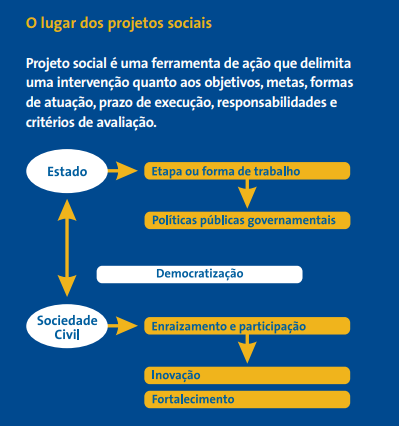 Constituição de 1988 – novas demandas sociais → Estado deixa de ser o único executor de políticas sociais
6
Ação social e projetos: riscos
Fragmentação das ações
Excessiva dependência
Falta de legitimidade ou representatividade
Indefinição de responsabilidades e méritos
Descontinuidade
Baixo controle da efetividade das ações
Dificuldade na interpretação de desdobramentos do projeto
7
O que são projetos sociais
Projetos sociais são iniciativas de grupos, instituições ou setores governamentais que estejam relacionados a uma ampla possibilidade de ações e objetivos. Devem ter em comum o direcionamento de esforços e o planejamento a partir de diretrizes e metodologias voltadas para a ação.
8
9
10
11
Articulação entre atores
12
Viabilidade do projeto
13
O caminho dos projetos
14
Fases de um projeto social
15
A lógica de uma proposta
Quem identifica o proponente do projeto.
O que consiste em definir objetivos e ações.
Por que mobilizará a organização que elabora uma proposta para justificar aquele trabalho.
 Como se refere à metodologia.
 Quando e Onde dizem respeito ao tempo e ao espaço em que se desenvolverá o projeto.
Quanto, por sua vez, tem relação com os recursos necessários para sua execução.
16
Itens de um projeto
17
Itens de uma proposta
Apresentação - onde aparecem as informações que constroem a imagem inicial. 
Aspectos teóricos da proposta. É aqui que se desenvolve a argumentação em torno das idéias centrais que moverão o futuro projeto. A redação de um projeto não é composta somente de ações e articulações. Os elementos conceituais e as análises teóricas também são importantes.
18
Itens de uma proposta
3a parte do trabalho é a de articulação. 
Aqui está o quadro de metas, que une a parte teórica com a parte prática do projeto –  através da combinação de objetivos e orçamento. 
4ª parte  - aspectos operativos da proposta. Aí estão metodologia, equipe e parcerias, cronograma e orçamento. Como se pode constatar, trata-se de aspectos operacionais que determinarão a consistência das ações.
19
Itens de uma proposta
Na quinta parte se encontram alguns itens complementares. Aqui, entram os anexos, a proposta de avaliação e o já comentado resumo. Como se pode notar, não é exatamente uma área da proposta, mas um apanhado de elementos que também cumprem seu papel e não haviam entrado em nenhuma outra parte.
20
Dados sobre a organização
21
22
Justificativa
23
24
Universo do projeto
25
Quadro de metas
26
Indicadores de resultado
27
Metodologia de trabalho/procedimentos
28
Equipe e parcerias
29
Cronograma
30
Orçamento
31
Resumo
32
Anexos
33
Avaliação
34
Bibliografia
Stephanou, L.; Müller L. H.; Carvalho I. C. M.
Guia Para Elaboração de Projetos Sociais
35